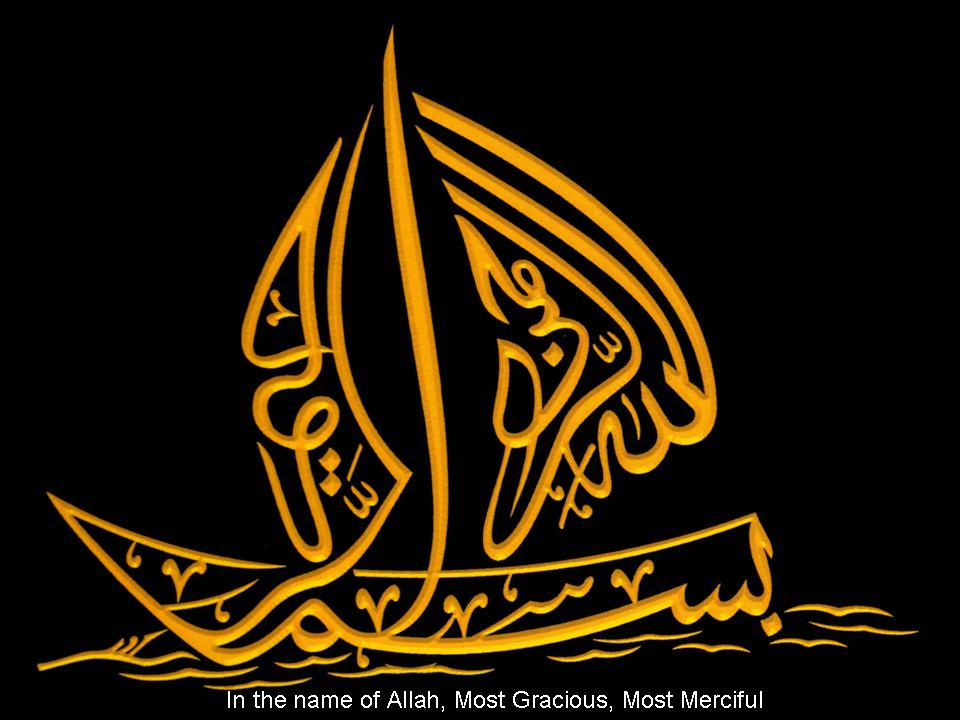 drug dependence                       By Dr.NAVEED AHMAD       LECTURERE  department of forensic medicine & toxicology           sargodha medical college
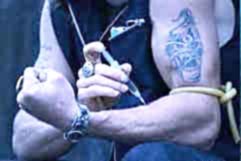 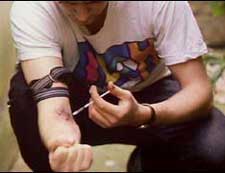 Hypnotics/sedatives
These are drugs, which produce sleep and calmative effects on CNS e.g. barbiturates, benzodiazepines. 
Narcotics 
These are drugs that relief pain and produce sleep, e.g. opium, morphine, pethedine.
Stimulants 
Drugs, which produce wakefulness, exhilaration, alertness etc by acting on the CNS e.g. cocaine and amphetamines. 
Psychotropic Drugs 
These are drugs that alter mental functions by their action and include stimulants, depressants, narcotics and hallucinogens.
Drug may be given therapeutically/drug abuse 
                  (e.g. morphine for pain)
                            Pain relief 
                              Euphoria 
   Desire to take repeatedly for euphoric effects
             Psychological dependence 
         Regular use and dose increasing
                         Craving for drug  
     withdrawal syndrome (if deprived of drug)
				 Drug addiction
Important terms commonly used in the description of drug dependence
Tolerance
Development of body or tissue resistance to the effects of a drug so that larger doses are required to produce the original effect.
Psychological dependence
This means that the mind needs the drug. There is craving for the repeated or compulsive use of a drug to satisfy emotional or  absences of discomfort are evolved but not physical pain.
Physical dependence
This means that the body needs the drug to feel normal and function properly. 
Tendency to continue and to increase the dose for this purpose. 
The presence of withdrawal symptoms (especially physical pain).
Drug abuse
Improper use of a therapeutic or nontherapeutic  drug, which may or may not be harmful, even in absence of addiction, constitutes drug abuse.
Drug habituation
It is defined as a condition, which results from the continued use of a drug which does not cause much harm to individual or society. 
 Habituation is characterized by 
Desire (but not craving) to take the drug when convenient.
Harmful effects if present, to individual only.
Psychological (but not physical dependence).
The common drug used is caffeine (coffee).
Drug addiction
Drug addiction is defined as a state of periodic or chronic intoxication, harmful to the individual and to the society. 
It is characterized by: 
Craving (to obtain and take the drug on any cost).  
A tendency to increase the drug dose.
A psychological and  physical dependence.  
Withdrawal symptoms.
Injection Marks
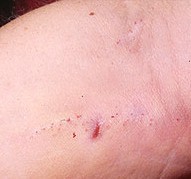 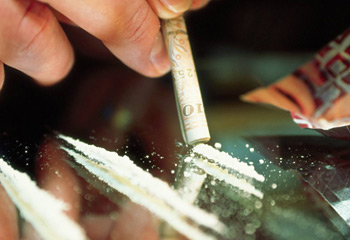 Cocaine Insufflations
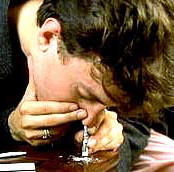 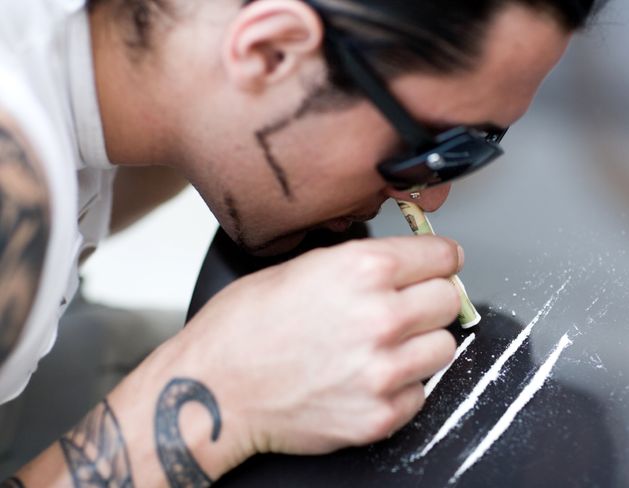 Cocaine Smoking
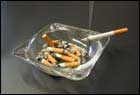 Preparation for Injection
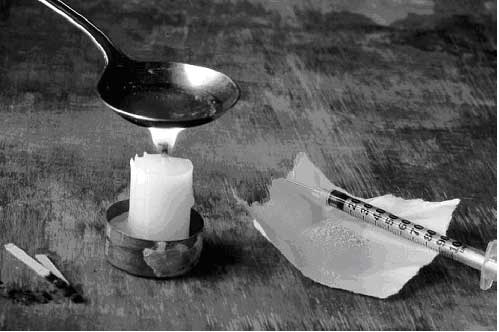 Cocaine Injection
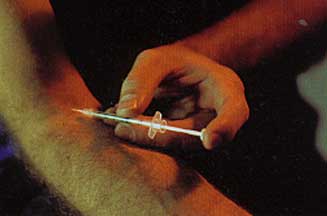 Differentiating characteristics of drug addiction and drug habituation
Drug dependence
WHO has coined the term drug dependence to replace the term “Drug addiction & Drug habituation” 
It is defined as, “ a state, psychological or physical, in which a person has the compulsion to take a drug on continuous or periodic basis, either to experience its pleasurable effects or to avoid the discomfort of its absence.”
Substances of Drug Dependence and Drug Abuse are  
Alcohol 
Barbiturates 
Opium and its derivatives
Cocaine 
Cannabis indica (Bhang).  
Benzodiazepines.
Caffeine/Nicotine etc.
Thank You
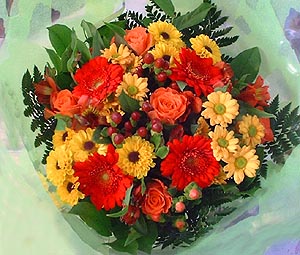